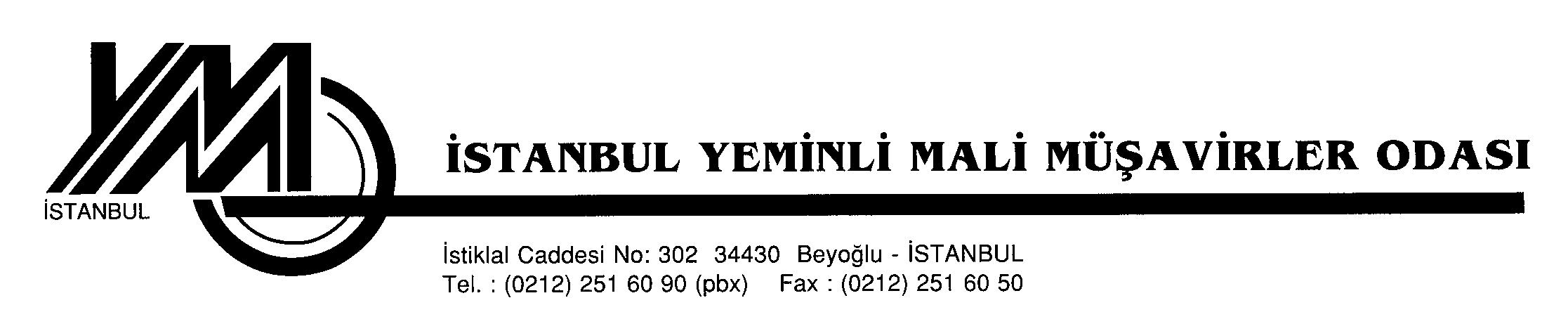 15/Şubat/2017 Platform Çalışması
İndirimli Kurumlar Vergisi Uygulama Çalışması
Sunu Planı
Kapsam
Yasal Düzenlemeler
Destek Unsurları
Tanımlar
Vergi İndirimi Uygulama Esasları
Örnek Uygulamalar
Kazancın Tespit Esasları
Özellikli Durumlar
Sonuç.
Kapsam :
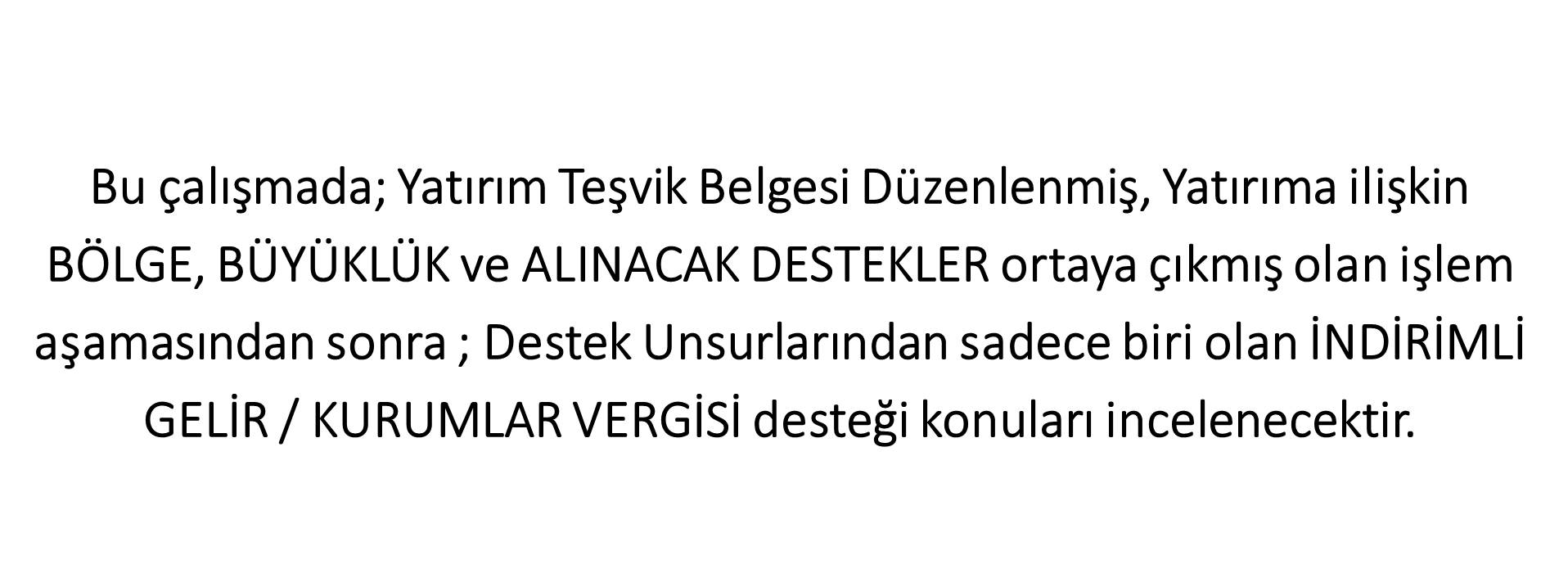 Yasal Düzenlemeler:
2012/3305 Sayılı  Yatırımlarda Devlet Yardımları Hakkında Karar  ( Karar 6 Adet Ek İçermektedir )  19/06/2012 Tarih 28328 Sayılı R.G.

Değişikliklerin Dercedildiği  Karar ve Tebliğ_12 01 1712/3    (  www. Ekonomi.gov..tr)

Kurumlar Vergisi Kanunu  (32 Md. A Bendi)

Kurumlar Vergisi Kanunu  1 Seri Nolu Genel Tebliği  (32.2. Bölüm )
Kurumlar Vergisi  Kanunu 11 Seri Nolu Tebliğ  ( Değişiklik)
Destek Unsurları
Teşvik Mevzuatı Destek Unsurlarını Genel, Bölgesel, Büyük Ölçekli ve Stratejik Yatırımlara Göre Sınıflamakta ve Farklı Destekler Sağlamaktadır.

Konumuz  : 
Tüm yatırım türleri için destek unsurları içinde sayılan VERGİ İNDİRİMİ ile sınırlı olacaktır.
Destek Unsurları
Kurumlar Vergisi  32/A maddesinde, maddenin ikinci fıkrasında belirtilen ve Ekonomi Bakanlığı tarafından teşvik belgesine bağlanan yatırımlardan elde edilen kazançların, 
	Yatırımın kısmen veya tamamen işletilmesine başlanılan hesap döneminden itibaren 
	Yatırıma katkı tutarına ulaşıncaya kadar 
	indirimli oranlar üzerinden kurumlar vergisine tabi tutulacağı hüküm altına alınmıştır.
Tanımlar:
Yatırım  Kapsamına Giren İktisadi Kıymetler Nelerdir?
-Bina,
-Makine, tesis ve cihazlar,
-Araçlar, edavat, mefruşat ve bina demirbaşları,
-Gayri maddi Haklar, 2012/3305 sayılı Bakanlar Kurulu Kararı’nın 5. maddesinin 3. fıkrasında düzenlenen hükme göre; teşvik belgesi kapsamında yatırım harcaması olarak kabul edilen maddi olmayan duran varlıkların (marka, lisans, know-how vb.) oranı, teşvik belgesinde kayıtlı toplam sabit yatırım tutarının yüzde ellisini aşamaz.
-Petrol Kanunu ve Maden Kanunu'na göre yürütülen arama ve sondaj faaliyetleri için yapılan ve aktifleştirilen harcamalar.
Bu iktisadi kıymetlerin maliyet bedeli  aşağıda içerikleri belirtilmiş olan hem muhasebenin temel kavramlarından biri olan maliyet esası kavramı  ve hem de VUK da bir değerleme ölçeği olarak yer alan maliyet bedeli ölçeğinin tanım ve içeriğine uygun olarak oluşturulmalıdır.
…./…..
Tanımlar:
Yatırım Harcaması Kabul Edilmeyen HArcamalar
-Yurt içinde veya dışında daha önce kullanılmış olan iktisadi kıymetler, 
-Gayri maddi haklar 
-Mal ve hizmet üretimi ile doğrudan ilgili olmayan alet, edavat, mefruşat ve büro demirbaşları,
-Bedelsiz olarak iktisap edilen iktisadi kıymetler,
-Satın alma suretiyle iktisap edilen veya inşa edilen binalar(mal ve hizmet üretimi ile ilgili olarak kullanılmak üzere inşa edilenler hariç),
-Arazi ve arsalar,
-Binek otomobili ve benzeri kara taşıtları, yat, kotra, tekne ve benzeri motorlu deniz araçları ile uçak ve helikopter gibi hava taşıtları (işletmenin esas faaliyet konusu ile ilgili olanlar hariç)
-Yurtdışındaki yatırımlarda kullanılmak üzere satın alınan iktisadi kıymetler.
Tanımlar:
Yatırıma Katkı Oranı,
Teşvik Belgesinde belirlenen ve yatırımın devletçe karşılanacak kısmının belirlenmesine esas olan oranı ifade eder.   

Yatırıma katkı tutarı, indirimli kurumlar vergisi uygulanmak suretiyle tahsilinden vazgeçilen vergi yoluyla yatırımların Devletçe karşılanacak tutarını ifade eder.
Tanımlar
İndirimli vergi oranından yararlanamayacaklar

1.	Finans ve sigortacılık sektörlerinde faaliyet gösteren kurumlar
2. 	İş ortaklıkları
3.	Rödovans sözleşmelerine bağlı olarak yapılan yatırımlar
4.	Ayrıca taahhüt işlerinden, 16/7/1997 tarihli ve 4283 sayılı Yap-İşlet Modeli ile Elektrik Enerjisi Üretim Tesislerinin Kurulması ve İşletilmesi ile Enerji Satışının Düzenlenmesi Hakkında Kanun ve 8/6/1994 tarihli ve 3996 sayılı Bazı Yatırım ve Hizmetlerin Yap-İşlet-Devret Modeli Çerçevesinde Yaptırılması Hakkında Kanun kapsamında yapılan yatırımlar
Tanımlar:
Vergi İndirim Oranı :
Yatırıma katkı tutarına ulaşıncaya kadar Vergi Oranında yapılacak İNDİRİM oranını ifade etmektedir.  ( Karara göre belirlenir)

İndirimli Vergi Oranı : Genel Vergi Oranı ile Vergi İndirim Oranın ın çarpılması ile elde edilen oranı ifade etmektedir.
İndirimli Vergi Oranı  =	
Genel Vergi Oranı – (Genel Vergi Oranı x Vergi İndirim oranı  )
%20- (%20 x %60) = %8
Tanımlar:                                                                         Yatırım Türleri
Komple Yeni Yatırım:
Mal ve Hizmet üretimine yönelik olarak ana makine ve teçhizat ile yardımcı tesisleri içeren, gerektiğinde arazi-arsa ve bina –inşaat harcamalarını da ihtiva eden, yatırımın yapılacağı yerde aynı üretim konusunda mevcut tesisi veya mevcut tesisi ile altyapı bütünlüğü bulunmayan yatırımlardır.
Modernizasyon :Mevcut tesislerin üretim hatlarında teknik ve/veya ekonomik ömrünü tamamlamış makine ve teçhizata uygun parçaların eklenmesini veya mevcut makine ve teçhizatın yenileri ile değiştirilmesini, tesiste eksik kalmış bölümlerin tamamlanmasını, nihai ürünün doğrudan kalitesinin yükseltilmesini veya modelinin değiştirilmesini içeren yatırımlardır.
Tevsi : Mevcut bir yatırıma üretim hattı veya makine ve teçhizat ilavesiyle kapasitenin artırılmasına yönelik olan ve mevcut tesis ile alt yapı müşterekliği oluşturacak bir bütün teşkil eden yatırımlardır.
Ürün Çeşitlendirme : Mevcut tesisler ile alt yapı müşterekliği olan aynı işletmede mevcut makine ve teçhizata yapılacak ilave yatırımla farklı bir nihai ürün elde edilmesine yönelik yatırımlardır.
İNDİRİMLİ KURUMLAR VERGİSİ UYGULAMASI YÖNÜNDEN KOMPLE YATIRIM  İLE DİĞER YATIRIM TÜRLERİ AYRI STATÜDE DEĞERLENDİRİLMEKTE VE HESAPLAMA YÖNTEMLERİ FARKLI OLMAKTADIR.
Vergi İndirimi Uygulama Esasları
Komple Yeni Yatırımlarda :
Yatırım Döneminde
Diğer ( Tüm ) Kazançlara Uygulanır.
Yatırım Harcamaları Başlamış Olup Kısmen Tamamlama ve Üretime Başlama Şartı Aranmaksızın
Vergi İndirimi Uygulama Esasları
Komple Yeni Yatırımlarda :
Yatırım Tamamlandıktan Sonra
Yatırımdan Elde Edilen Kazançlara Uygulanır.
Yatırım Harcamaları Tamamlanmış Tamamlama Vizesi Başvurusu Yapılmış
Doğrudan Tespit Yöntemi
Duran Varlık Oranlaması Yöntemi
Vergi İndirimi Uygulama Esasları
Tevsi, Modernizasyon, Ürün Geliştirme Yatırımlarında :
Yatırım Döneminde
Yatırım Harcamaları Başlamış Olup Kısmen Tamamlama ve Üretime Başlama Şartı Aranmaksızın
Diğer ( Tüm ) Kazançlara Uygulanır.
Vergi İndirimi Uygulama Esasları
Tevsi, Modernizasyon, Ürün Geliştirme Yatırımlarında :
Yatırım Tamamlandıktan Sonra
Yatırımdan Elde Edilen Kazançlara Uygulanır.
Yatırım Harcamaları Tamamlanmış Tamamlama Vizesi Başvurusu Yapılmış
Doğrudan Tespit Yöntemi
Duran Varlık Oranlaması Yöntemi
Vergi İndirimi Uygulama Esasları
Yararlanılacak Katkı Tutarının Tespiti
Diğer kazançlara indirimli kurumlar vergisi uygulamasından yararlanır.
Yatırım Döneminde
TOPLAM YATIRIMA KATKI TUTARININ
Gerçekleşen Yatırım Harcaması Tutarını Aşmamak
BKK KARARI İLE Belirlenen Oranı Geçmemek
Vergi İndirimi Uygulama Esasları
UYGULAMA İÇİN GEREKLİ VERİLER NELERDİR.
1.	Yatırım Cinsi  ( Komple Yeni Yatırım , Tevsi, Modernizasyon, Ürün Çeşitlendirme )
2.	Yatırım Yeri	   ( Bölge,  OSB İçi , OSB Dışı)
3.	Yatırım Teşvik Belgesi Müracaat Tarihi
4.	Toplam Yatırım Tutarı
5.	Yatırıma Katkı Oranı
5.	Vergi İndirim Oranı , İndirimli Vergi Oranı
6.	Diğer Kazançlarda Uygulama Mahsup Oranı BKK ile Belirlenen
Örnek Uygulamalar 					Örnek.1
VERİLER
Komple Yeni Yatırım,   
Yatırım Dönemi,  
YKO= %40, 
VİO=% 80            
İVO =  %20- (%20 x%80) = %4
Yatırım Tutarı = 20.000.000    
Kısmen İşletilmeye Başlanmış,
Gerçekleşen Harcama Tut. =12.000.000   
Kurumlar Vergisi Matrahı : 28.000.000 
Mahsup Oranı 	%50
Baz Kontrol Değerleri:
Toplam Yatırıma Katkı Tutarı =Toplam Yatırım Tutarı x %40 = 
20.000.000 x %40 = 8.000.000
------------------------------------------------------------
1.Sınır
Azami Mahsup Tutarı  =
Toplam Yatırım Tutarı  x %50 = 8.000.000 x50 =  4.000.000  
------------------------------------------------------------
2.Sınır
Gerçekleşen Yatırım Harcaması  =
12.000.000
Örnek Uygulamalar 					Örnek.1
…. Döneminde Hak Kazanılan Yatırıma Katkı Tutarı 
Toplam Yatırım Tutarı x Yatırıma Katkı Oranı  
20.000.000 x %40 = 8.000.000 
8.000.000 x %50 = 4.000.000
İndirimli Kurumlar Vergisinden Yararlanılabilecek Matrah 
(Yararlanılabilecek YKT / (%20x%80) = 4.000.000 / %16 = 25.000.000
Yararlanılabilecek Y.Katkı Tutarı < Diğer Kazançlar 
25.000.000 < 28.000.000
olduğundan Tamamına İndirimli Kurumlar Vergisi Uygulanacaktır.
Örnek Uygulamalar 					Örnek.1
İndirimli Orana Tabi Matrah Üzerinden  Hesaplanan Kurumlar Vergisi
25.000.000 x %4  = 1.000.000
Genel Orana Tabi Matrah Üzerinden Hesaplanan Kurumlar Vergisi
(28.000.000 – 25.000.000) 3.000.000  x %20 = 600.000
Hesaplanan TOPLAM  Kurumlar Vergisi
1.000.000  + 600.000 = 1.600.000
Yatırım Döneminde Yararlanılan Katkı Tutarı (Tahsilinden Vazgeçilen Kurumlar Vergisi)
(25.000.000 x %20) – ( 25.000.000 x %4) = 4.000.000 TL’dir.
Örnek Uygulamalar 					Örnek.1
(D) A.Ş.’nin yatırım döneminde diğer faaliyetlerden elde ettiği kazancının 25.000.000 TL’lik kısmına indirimli kurumlar vergisi oranı uygulanması nedeniyle tahsilinden vazgeçilen kurumlar vergisi tutarı [(25.000.000 TL x %20) - (25.000.000 TL x %4)] 4.000.000 TL’dir. Buna göre, (D) A.Ş. bu yatırımı dolayısıyla yatırım döneminde yararlanabileceği yatırıma katkı tutarının (4.000.000 TL) tamamından, 2013 hesap döneminde diğer faaliyetlerden elde edilen kazancına indirimli kurumlar vergisi uygulanmak suretiyle faydalanmıştır. Dolayısıyla, (D)   A.Ş.’nin   henüz   tamamlanmamış   bu   yatırımı   nedeniyle   2014   ve   sonraki   hesap dönemlerinde diğer faaliyetlerinden elde ettiği kazançlarına indirimli kurumlar vergisi uygulanmasına imkân bulunmamaktadır.
 
Öte yandan, toplam yatırıma katkı tutarının kalan [(20.000.000 TL x %40) - 4.000.000 TL]
4.000.000 TL’lik kısmının, bu yatırımın işletilmesinden elde edilecek kazançlara indirimli kurumlar vergisi uygulanmak suretiyle kullanılabileceği tabiidir
Örnek Uygulamalar 					Örnek.2
Komple Yeni Yatırım,   
Yatırım Dönemi,  
YKO= %40, 
VİO=% 80            
İVO =  %20- (%20 x%80) = %4
Yatırım Tutarı = 20.000.000    
Kısmen İşletilmeye Başlanmış,
Gerçekleşen Harcama Tut. =12.000.000   
Kurumlar Vergisi Matrahı : 28.000.000 
Mahsup Oranı 	%80
Baz Kontrol Değerleri:
Toplam Yatırıma Katkı Tutarı =Toplam Yatırım Harcaması x %40 = 
20.000.000 x %40 = 8.000.000
------------------------------------------------------------
1.Sınır
Azami Mahsup Tutarı  =
Toplam Yatırım Tutarı  x %80 = 8.000.000 x80 =  6.400.000  (Harcama tutarını geçemez)
------------------------------------------------------------
2.Sınır
Gerçekleşen Yatırım Harcaması  =
12.000.000
Örnek Uygulamalar 					Örnek.2
…. Döneminde Hak Kazanılan Yatırıma Katkı Tutarı 
Toplam Yatırım Tutarı x Yatırıma Katkı Oranı  
20.000.000 x %40 = 8.000.000 
İndirimli Kurumlar Vergisinden Yararlanılabilecek Matrah 
(Yararlanılabilecek YKT / (%20x%80) = 6.400.000 / %16 = 40.000.000
Yararlanılabilecek Y.Katkı Tutarı < Diğer Kazançlar 
40.000.000 > 28.000.000
olduğundan Diğer Kazançlar Toplamı 28.000.000 TL’ye İndirimli Kurumlar Vergisi Uygulanacaktır.
Örnek Uygulamalar 					Örnek.2
İndirimli Orana Tabi Matrah Üzerinden  Hesaplanan Kurumlar Vergisi
28.000.000 x %4  = 1.120.000
Genel Orana Tabi Matrah Üzerinden Hesaplanan Kurumlar Vergisi
(28.000.000 – 28.000.000) 0  x %20 = 0
Hesaplanan TOPLAM  Kurumlar Vergisi
1.120.000  + 0 = 1.120.000
Yatırım Döneminde Yararlanılan Katkı Tutarı (Tahsilinden Vazgeçilen Kurumlar Vergisi)
(28.000.00 x %20) – ( 28.000.000 x %4) = 4.480.000 TL’dir.
Örnek Uygulamalar 					Örnek.2
(D) A.Ş.’nin yatırım döneminde diğer faaliyetlerden elde ettiği kazancının 28.000.000 TL’lik kısmına indirimli kurumlar vergisi oranı uygulanması nedeniyle tahsilinden vazgeçilen kurumlar vergisi tutarı [(28.000.000 TL x %20) - (28.000.000 TL x %4)] 4.480.000 TL’dir. Buna göre, (D) A.Ş. bu yatırımı dolayısıyla yatırım döneminde yararlanabileceği yatırıma katkı tutarının (6.400.000 TL) 4.480.000 TL’lik kısmından, 2013 hesap döneminde diğer faaliyetlerden elde edilen kazancına indirimli kurumlar vergisi uygulanmak suretiyle faydalanmıştır. Dolayısıyla, (D)   A.Ş.’nin   henüz   tamamlanmamış   bu   yatırımı   nedeniyle   2014   ve   sonraki   hesap dönemlerinde 1.920.000 TL katkı tutarını karşılayacak tutara erişinceye kadar diğer faaliyetlerinden elde ettiği kazançlarına indirimli kurumlar vergisinden uygulanmasına imkân bulunmaktadır.
 
Öte yandan, toplam yatırıma katkı tutarının kalan [(20.000.000 TL x %40) – 6.400.000 TL]
1.600.000 TL’lik kısmının, bu yatırımın işletilmesinden elde edilecek kazançlara indirimli kurumlar vergisi uygulanmak suretiyle kullanılabileceği tabiidir
Örnek Uygulamalar 					Örnek.3
Komple Yeni Yatırım,   
Yatırım Dönemi,  
YKO= %30, 
VİO=% 30            
İVO =  %20- (%20 x%80) = %4
Yatırım Tutarı = 35.000.000    
Kısmen İşletilmeye Başlanmış,
Gerçekleşen Harcama Tut. =2.800.000   
Kurumlar Vergisi Matrahı : 25.000.000 
Mahsup Oranı 	%30
15/4/2014 Kapama Vizesi Müracaatı
Baz Kontrol Değerleri:
Toplam Yatırıma Katkı Tutarı =Toplam Yatırım Harcaması x %40 = 
35.000.000 x %30 = 10.500.000
------------------------------------------------------------
1.Sınır
Azami Mahsup Tutarı  =
Toplam Yatırım Tutarı  x %30 = 10.500.000 x30 =  3,150.000  
----------------------------------------------------------
2.Sınır
Gerçekleşen Yatırım Harcaması  =
2.800.000
Örnek Uygulamalar 					Örnek.3
…. Döneminde Hak Kazanılan Yatırıma Katkı Tutarı 
Toplam Yatırım Tutarı x Yatırıma Katkı Oranı  x Mahsup Oranı
35.000.000 x %30x %30 = 3.150.000 
İndirimli Kurumlar Vergisinden Yararlanılabilecek Matrah 
(Yararlanılabilecek YKT / (%20x%70) = 3.150.000 / %14  = 22.500.000
Yapılan Yatırım Tutarı Sınırı nedeniyle
2.800.000 / %14 = 20.000.000
Örnek Uygulamalar 					Örnek.3
İndirimli Orana Tabi Matrah Üzerinden  Hesaplanan Kurumlar Vergisi
20.000.000 x %6  = 1.200.000
Genel Orana Tabi Matrah Üzerinden Hesaplanan Kurumlar Vergisi
(25.000.000 – 20.000.000) 5.000.000  x %20 = 1.000.000
Hesaplanan TOPLAM  Kurumlar Vergisi
1.200.000  + 1.000.000 = 2.200.000
Yatırım Döneminde Yararlanılan Katkı Tutarı (Tahsilinden Vazgeçilen Kurumlar Vergisi)
(25.000.00 x %20) – ( 20.000.000 x %6) = 2.800.00 TL’dir.
Örnek Uygulamalar 					Örnek.3
2013 hesap döneminde diğer faaliyetlerden elde edilen kazanca indirimli kurumlar vergisi oranı uygulanması nedeniyle tahsilinden vazgeçilen kurumlar vergisi tutarı [(20.000.000 TL x %20) - (20.000.000 TL x %6)] 2.800.000 TL’dir. Buna göre, toplam yatırıma katkı tutarının yatırım döneminde yararlanılabilecek 3.150.000  TL’lik  kısmından  kalan  (3.150.000  - 2.800.000 TL) 350.000 TL’lik tutar için, en az bu tutar kadar ilave yatırım harcaması yapılmış olması kaydıyla yatırım dönemi içinde yer alan izleyen hesap döneminde diğer faaliyetlerden elde edilen kazançlara indirimli kurumlar vergisi uygulanabilecektir.
Öte yandan, toplam yatırıma katkı tutarının yatırım döneminde kullanılmayan kısmının, hak kazanılan yatırıma katkı tutarını aşmamak üzere, bu yatırımın işletilmesinden elde edilecek kazançlara indirimli kurumlar vergisi uygulanmak suretiyle kullanılabileceği tabiidir.
Örnek Uygulamalar 					Örnek.3
(E) A.Ş.’nin yatırımının 12/3/2014 tarihinde fiilen tamamlanması nedeniyle 2014 hesap döneminin 1. geçici vergilendirme döneminde yatırım dönemi sona erdiğinden, 2014 hesap döneminin 2. geçici vergilendirme döneminden itibaren diğer faaliyetlerden elde ettiği kazançları için söz konusu yatırım teşvik belgesi kapsamında indirimli kurumlar vergisi uygulanması mümkün bulunmamaktadır.
Örnek Uygulamalar 					Örnek.4
Yatırım Döneminde  Diğer Kazançlar Yanında Yatırımdan Elde Edilen Kazançlar da varsa ?

Yatırımdan Elde Edilen Kazanç İçin İndirimli Kurumlar Vergisi ile Diğer Kazançlar İçin Uygulanacak İndirimli Kurumlar Vergisi Ayrı Ayrı Hesaplanıp Birlikte değerlendirilecektir.
Örnek Uygulamalar 					Örnek.4
Komple Yeni Yatırım,   
Yatırım Dönemi,  
YKO= %40, 
VİO=% 80            
İVO =  %20- (%20 x%80) = %4
Yatırım Tutarı = 10.000.000    
Kısmen İşletilmeye Başlanmış,
Gerçekleşen Harcama Tut. =6.000.000
Yatırımdan Elde Edilen Kar = 2.000.000
Diğer Kazançlar                   : 20.000.000 
Mahsup Oranı 	%30
Baz Kontrol Değerleri:
Toplam Yatırıma Katkı Tutarı =Toplam Yatırım Harcaması x %40 = 
10.000.000 x %40 = 4.000.000
------------------------------------------------------------
1.Sınır
Azami Mahsup Tutarı  =
Toplam Yatırım Tutarı  x %30 = 4.000.000 x30 =  1.200.000  
----------------------------------------------------------
2.Sınır
Gerçekleşen Yatırım Harcaması  =
6.000.000
Örnek Uygulamalar 					Örnek.4
…. Döneminde Hak Kazanılan Yatırıma Katkı Tutarı 
Toplam Yatırım Tutarı x Yatırıma Katkı Oranı  x Mahsup Oranı
10.000.000 x %40x %30 = 1.200.000 
İndirimli Kurumlar Vergisinden Yararlanılabilecek Matrah 
(Yararlanılabilecek YKT /  %20-%4 = 1.200.000 / %16 = 7.500.000
İndirimli Kurumlar Vergisi Matrahı =Yatırımlardan Elde Edilen Kazanç + Diğer Kazançlardan
2.000.000 + 7.500.000 = 9.500.000 TL olacaktır.
Örnek Uygulamalar 					Örnek.4
Yatırımlardan Elde Edilen Kazançlar İçin
Yatırıma Katkı Tutarı = Toplam Yatırım Harcaması x Yatırıma Katkı Oranı
10.000.000 x %4 0 = 4.000.000
Gerçekleşen Harcamalardan Hak Kazanılan Katkı Tutarı
6.000.000 x %40 = 2.400.000
İndirimli Kurumlar Vergisi Olmasaydı K.Vergisi
2.000.000  x %20 = 400.000
İndirimli Kurumlar Vergisi
2.000.000 x %4 = 80.000
Yararlanılan Yatırıma Katkı Tutarı
400.000 - 80.000 = 320.000
Örnek Uygulamalar 					Örnek.4
Diğer Kazançlar İçin
İndirimli Orana Tabi Matrah Üzerinden  Hesaplanan Kurumlar Vergisi
9.500.000 x %4  = 2.500.000
Genel Orana Tabi Matrah Üzerinden Hesaplanan Kurumlar Vergisi
(20.000.000 – 7.500.000) 12.500.000  x %20 = 2.500.000
Hesaplanan TOPLAM  Kurumlar Vergisi
1.200.000  + 320.000 = 1.520.000
Yatırım Döneminde Yararlanılan Katkı Tutarı (Tahsilinden Vazgeçilen Kurumlar Vergisi)
(7.500.00 x %20) – ( 7.500.000 x %4) = 1.200.00 TL’dir.
Örnek Uygulamalar 					Örnek.4
2014 hesap döneminde diğer faaliyetlerden elde edilen kazanca indirimli kurumlar vergisi oranı uygulanması nedeniyle tahsilinden vazgeçilen kurumlar vergisi tutarı [(7.500.000 TL x %20) - (7.500.000 TL x %4)] 1.200.000 TL’dir. Buna göre, yatırım döneminde diğer faaliyetlerden elde edilen kazançlara indirimli kurumlar vergisi uygulanmak suretiyle yararlanılabilecek 1.200.000 TL’lik toplam yatırıma katkı tutarının tamamından 2014 hesap döneminde faydalanılmıştır.
Örnek Uygulamalar 					Örnek.4
Öte yandan, toplam yatırıma katkı tutarının kalan (4.000.000 TL - 1.200.000 TL) 2.800.000 TL’lik kısmının, bu yatırımın işletilmesinden elde edilecek kazançlara indirimli kurumlar vergisi uygulanmak suretiyle kullanılabileceği tabiidir. 
2014 hesap döneminde bu yatırımın kısmen işletilmesinden elde edilen kazanca indirimli kurumlar vergisi uygulanması nedeniyle (F) A.Ş., [(2.000.000 TL x %20) - (2.000.000 TL x %4)] 320.000 TL tutarında yatırıma katkı tutarından faydalanmıştır. Dolayısıyla kalan (2.800.000 TL - 320.000 TL) 2.480.000 TL’lik yatırıma katkı tutarına ulaşılıncaya kadar, gerçekleştirilen yatırım harcaması üzerinden hak kazanılan yatırıma katkı tutarını aşmamak üzere, sadece yatırım teşvik belgesi kapsamındaki bu yatırımdan elde edilen kazançlara indirimli kurumlar vergisi uygulanabilecektir.
Örnekler : 5 YATIRIM TAMAMLANDIKTAN SONRA
Örnek Uygulamalar 					Örnek.5
Yatırım Tamamlandıktan Sonraki Uygulamalar
Baz Kontrol Değerleri:
Toplam Yatırıma Katkı Tutarı =Toplam Yatırım Harcaması x %40 = 
10.000.000 x %40 = 4.000.000
------------------------------------------------------------

Sınır
Gerçekleşen Yatırım Harcaması x YKO  =
8.000.000 x %40 = 3.200.000
Komple Yeni Yatırım,   
Yatırım Tamamlandıktan Sonra 
YKO= %40, 
VİO=% 80            
İVO =  %20- (%20 x%80) = %4
Yatırım Tutarı = 10.000.000    
Yatırım Tamamlanmıştır.
Gerçekleşen Harcama Tut. =  8.000.000
Yatırımdan Elde Edilen Kar =  2.000.000
Diğer Kazançlar                   :  20.000.000
Örnek Uygulamalar 					Örnek.5
…. Döneminde Hak Kazanılan Yatırıma Katkı Tutarı 
Toplam Yatırım Tutarı x Yatırıma Katkı Oranı  x Mahsup Oranı
8.000.000 x %40= 3.200.000 
İndirimli Kurumlar Vergisinden Yararlanılabilecek Matrah 
(Yararlanılabilecek YKT /  %20-%4 = 3.200.000 / %16 = 20.000.000
İndirimli Kurumlar Vergisi Matrahı = 2.000.000 ( Kazanç Sınırı)
Örnek Uygulamalar 					Örnek.5
Yatırıma Katkı Tutarı = Toplam Yatırım Harcaması x Yatırıma Katkı Oranı
10.000.000 x %4 0 = 4.000.000
Gerçekleşen Harcamalardan Hak Kazanılan Katkı Tutarı
8.000.000 x %40 = 3.200.000
İndirimli Kurumlar Vergisi Olmasaydı K.Vergisi
2.000.000  x %20 = 400.000
İndirimli Kurumlar Vergisi
2.000.000 x %4 = 80.000
Yararlanılan Yatırıma Katkı Tutarı
400.000 - 80.000 = 320.000
KAZANCIN TESPİT ESASLARI
Tevsi, Modernizasyon, Ürün Geliştirme Yatırımlarında Kazanç Tespit Esasları
Kazancın Ayrı Olarak Tespiti Halinde
Tespit olunan kazanca İndirimli K.V. Oranı Uygulanacaktır.
Gerçekleşen Tevsi Yatırım / Dönem Sonu Toplam MDV oranı ile Ticari Kazancın Çarpılması ile bulunacaktır.
Kazancın Ayrı Olarak Tespitinin Mümkün Olmadığı Hallerde
KAZANCIN TESPİT ESASLARI
Kurumlar vergisi matrahının birden fazla yatırım teşvik belgesi kapsamında elde edilen kazançtan düşük olması
Her bir yatırım teşvik belgesi  kapsamında  ayrı  ayrı  elde  edilen  kazancın  bu  yatırımlardan  elde  edilen  toplam kazanca oranının kurumlar vergisi matrahına uygulanması suretiyle, bu teşvik belgelerinde yer alan vergi indirim oranlarına göre indirimli kurumlar vergisi uygulanabilecektir.
KAZANCIN TESPİT ESASLARI
Diğer faaliyetlerden elde edilen kazancın kapsamı ve indirimli vergi oranı uygulamasında öncelik sırası
Mükelleflerin  2012/3305  sayılı  Karara  göre  düzenlenmiş  birden  fazla  yatırım teşvik belgesinin bulunması ve yatırım döneminde diğer faaliyetlerden elde edilen kazancın yetersiz olması durumunda, hangi teşvik belgesine öncelik verileceği mükellefler tarafından serbestçe belirlenebilecektir.
ÖZELLİKLİ DURUMLAR
Kurumlar vergisi matrahının birden fazla yatırım teşvik belgesi kapsamında elde edilen kazançtan düşük olması
Nolu Teşvik Belgesi 300.000 TL
Nolu Teşvik Belgesi 200.000 TL 
Kazanç elde edilmiştir.  Dönem sonu K.V. Matrahı  400.000 TL dir.
ÖZELLİKLİ DURUMLAR
Ticari Kar’ın mali kardan küçük olması durumunda İndirimli K.V. Matrahı
Elde edilen kazanç
Nolu Teşvik Belgesi 250. TL
Nolu Teşvik Belgesi 450. TL          				Mali Kar  600
Diğer				    300. TL
Yatırımdan elde edilen kazançların  ticari kar içindeki pay oranı hesaplanır.
(250+450 )=700   Yatırım Kazancı % = 250/700 = %36
                                Yatırım Kazancı % = 450/700 =%65
İnd. K.V. Matrahı   600 x%35 =  210 TL   600*%65 = 390 TL  olacaktır.
ÖZELLİKLİ DURUMLAR
Başka bir örnek  ( Ticari Kar Yoksa )
Elde edilen kazanç
Nolu Teşvik Belgesi 250. TL
Nolu Teşvik Belgesi 450. TL          				Mali Kar  800
Diğer( Zarar)		 1.300. TL
Ticari Kar                        0. TL
Yatırımdan elde edilen kazançların  ticari kar içindeki pay oranı hesaplanır.
(250+450 )=700   Yatırım Kazancı % = 250/700 = %36
                                Yatırım Kazancı % = 450/700 =%65
İnd. K.V. Matrahı   800 x%35 =  280 TL   800*%65 = 520 TL  olacaktır.
Gerekçe : Bu bilgi herhangi bir yerde yer almamaktadır. Ancak düzenlemelerde yatırımlardan elde edilen KAZANÇ olarak ifade olunmakta Ticari Kar ifadesi kullanılmamaktadır. Bu nedenle hesaplamalarda KAZANÇ’tan yola çıkılması doğru olacaktır.
SONUÇ
Bu mevzuat, Ekonomi Bakanlığı Sitesinde Yatırımlar- Teşvik mevzuatı bölümünde yer alan BKK , değişiklikler işlenmiş tebliğ ( Ekleri ile birlikte)
Kurumlar Vergisi Kanunu 32.a bendi ve 1. Seri Nolu KV. Genel Tebliği 
Birlikte değerlendirilerek uygulanmalıdır.
BKK ile belirlenen oranlar sıklıkla değiştirilmektedir. Bu nedenle sürekli takip gerektirmektedir.
Değişiklikler genel olarak yayımı tarihi ile yürürlüğe girmektedir. Bu nedenle değişiklik tarihinden önce alınan teşvik belgelerinde yer alan unsurlar değiştirilmemektedir. Buna özellikle dikkat edilmelidir.
Yatırıma katkı tutarı ile yararlanılan tutarlar birden fazla dönemi ilgilendireceğinden takip tablosu oluşturulmalı ve Tam Tasdik raporlarında bu detaya geniş olarak yer verilmelidir.

TEŞEKKÜRLER